Federal state budgetary educational institution of higher professional education
“M.I. Platov South-Russia State 
Polytechnic University (NPI)”
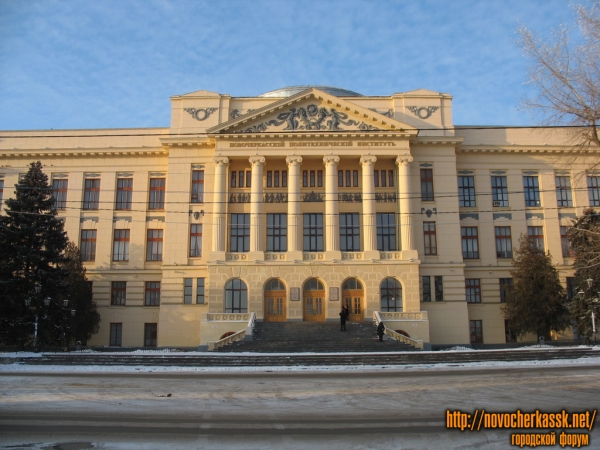 2
CRYPTOGRAPHY ALGORITHMS RESISTANT TO QUANTUM COMPUTERS.POST-QUANTUM CRYPTOGRAPHY.
Author: student Stekhov Stanislav Nikolaevich
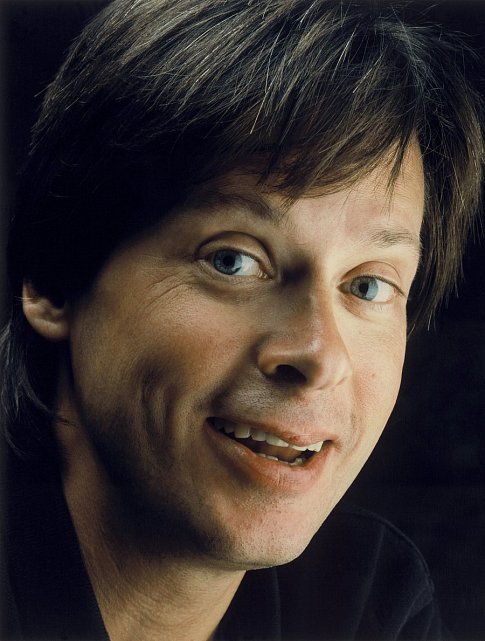 3
In the Computer Revolution everything changes way too fast for the human brain to comprehend. That is why only 14-year-olds really understand what is going on. 
© Dave Barry
CPU performance improvement graph
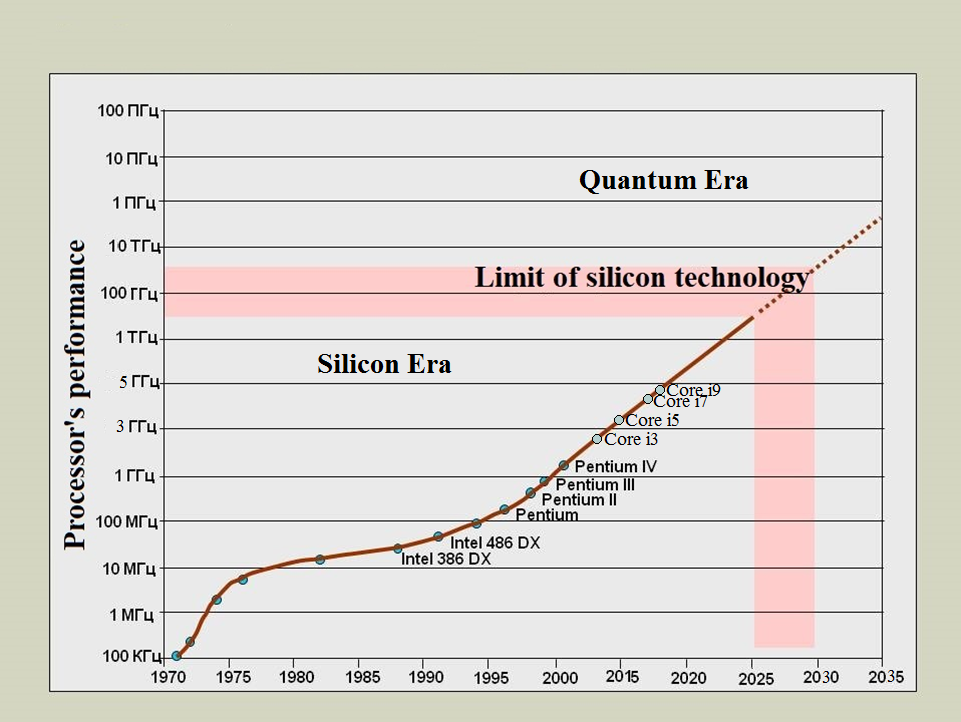 4
Quantum computerThe CPU in the red circle
5
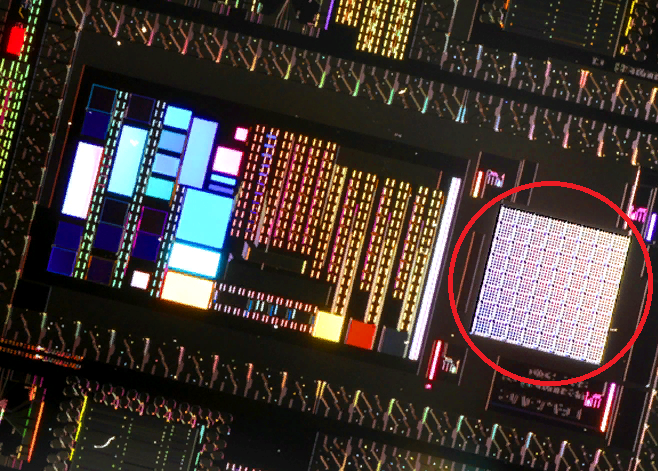 Six approaches to solve the problem of quantum attacks:
1) Cryptography based on hash functions. (Merkle signature with Merkle hash-tree)
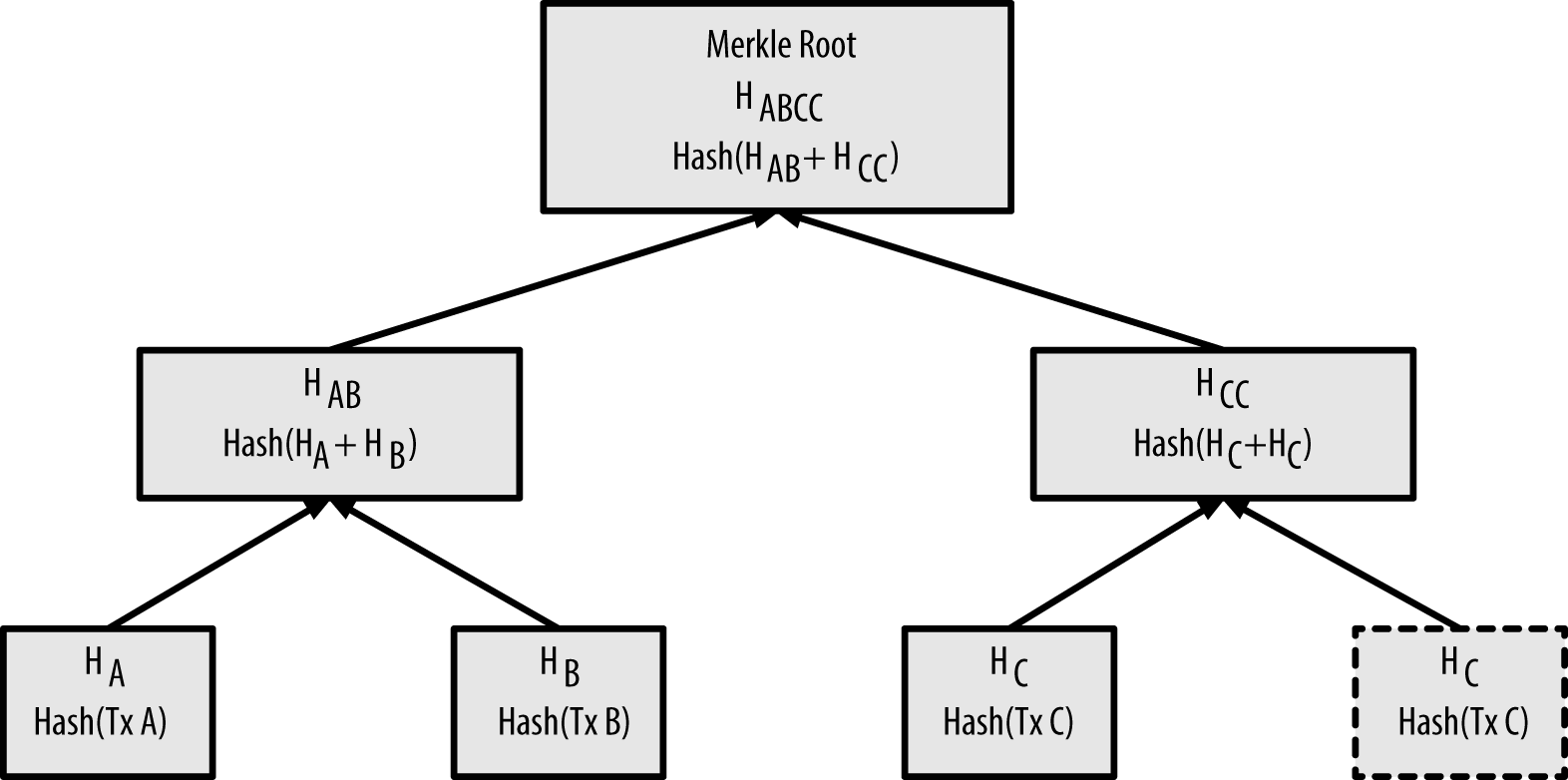 Six approaches to solve the problem of quantum attacks:
2) Cryptography based on error correction codes, for example McEliece
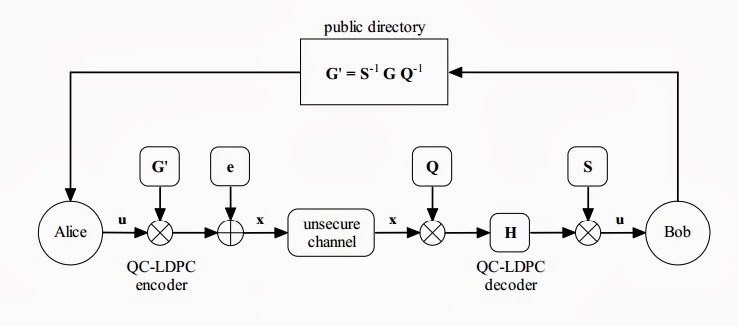 The McEliece cryptosystem based on QC-LDPC codes
Six approaches to solve the problem of quantum attacks:
3) Lattice-based cryptography, for example Ring-Learning with Errors.


4) Cryptography based on multivariate quadratic schemes, for example Hidden Field Equations
Six approaches to solve the problem of quantum attacks:
5) Encryption using supersingular isogeny, analogous to famous Diffie-Hellman Protocol.
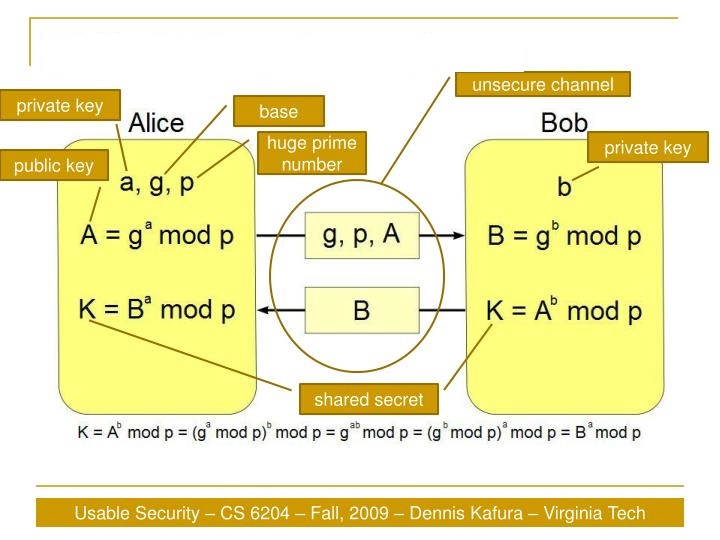 Diffie-Hellman 
key exchange
Six approaches to solve the problem of quantum attacks:
6) Encryption with secret key. Advanced Encryption Standard(AES)
AES operations
6
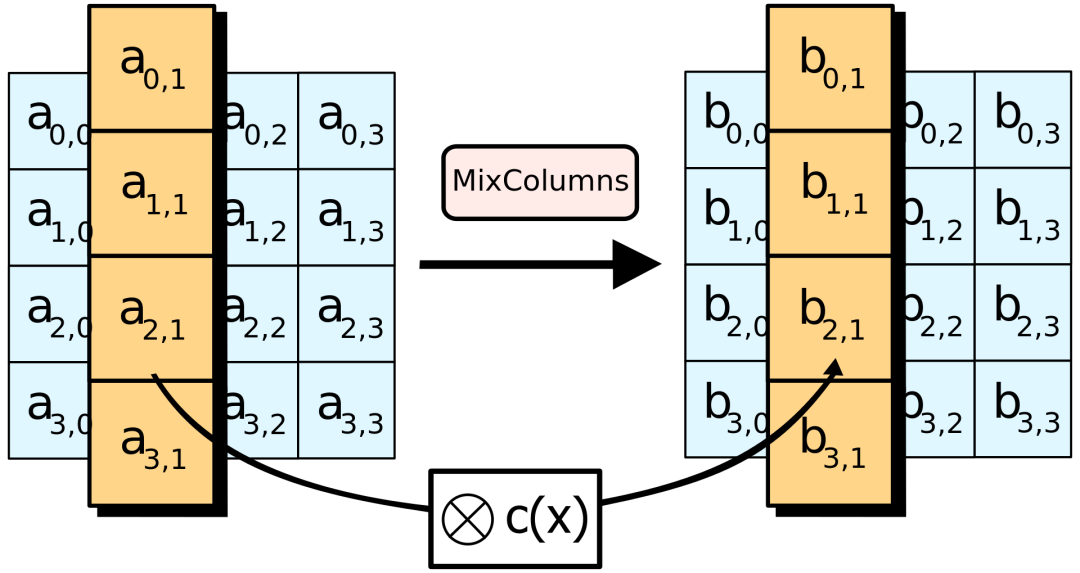 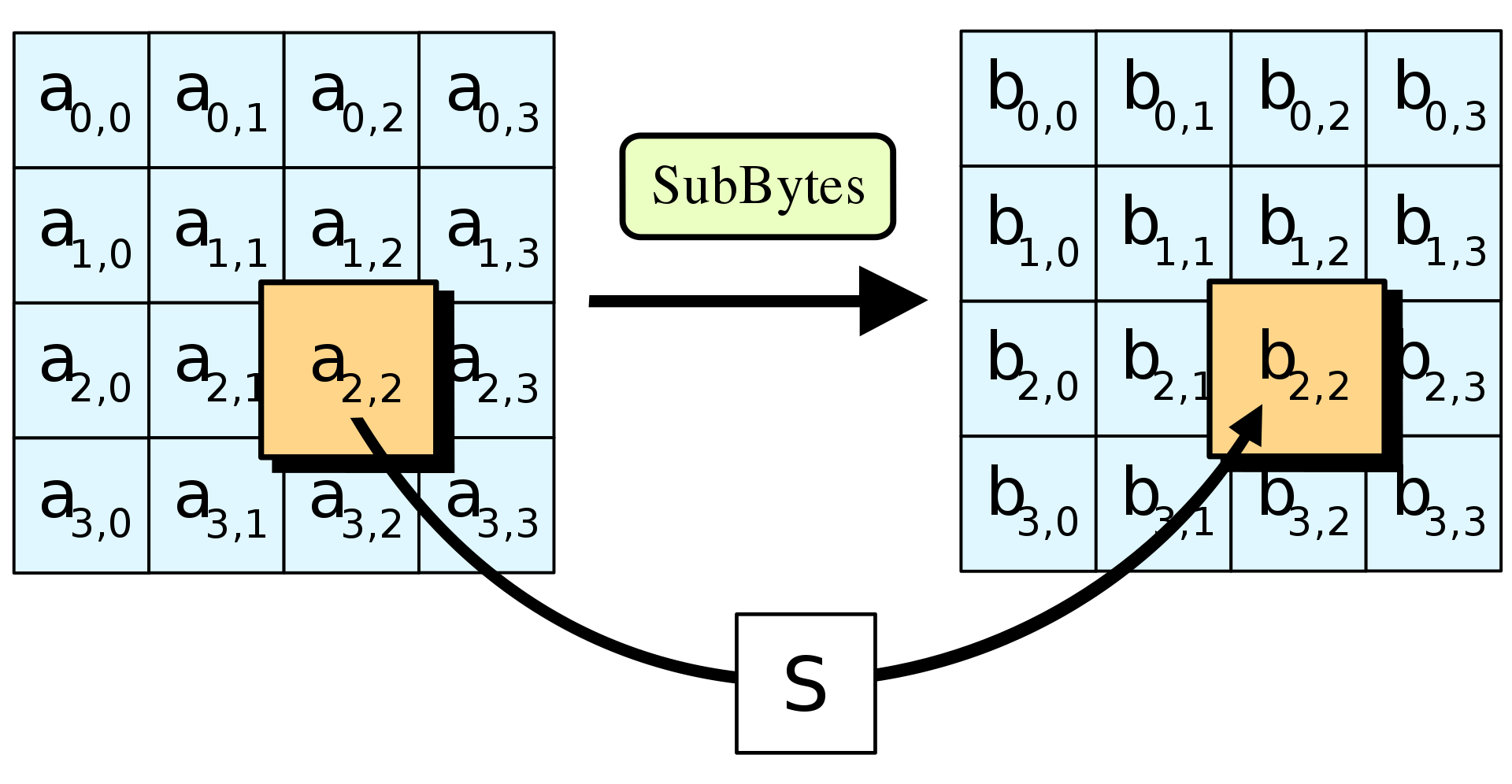 SubBytes
MixColumns
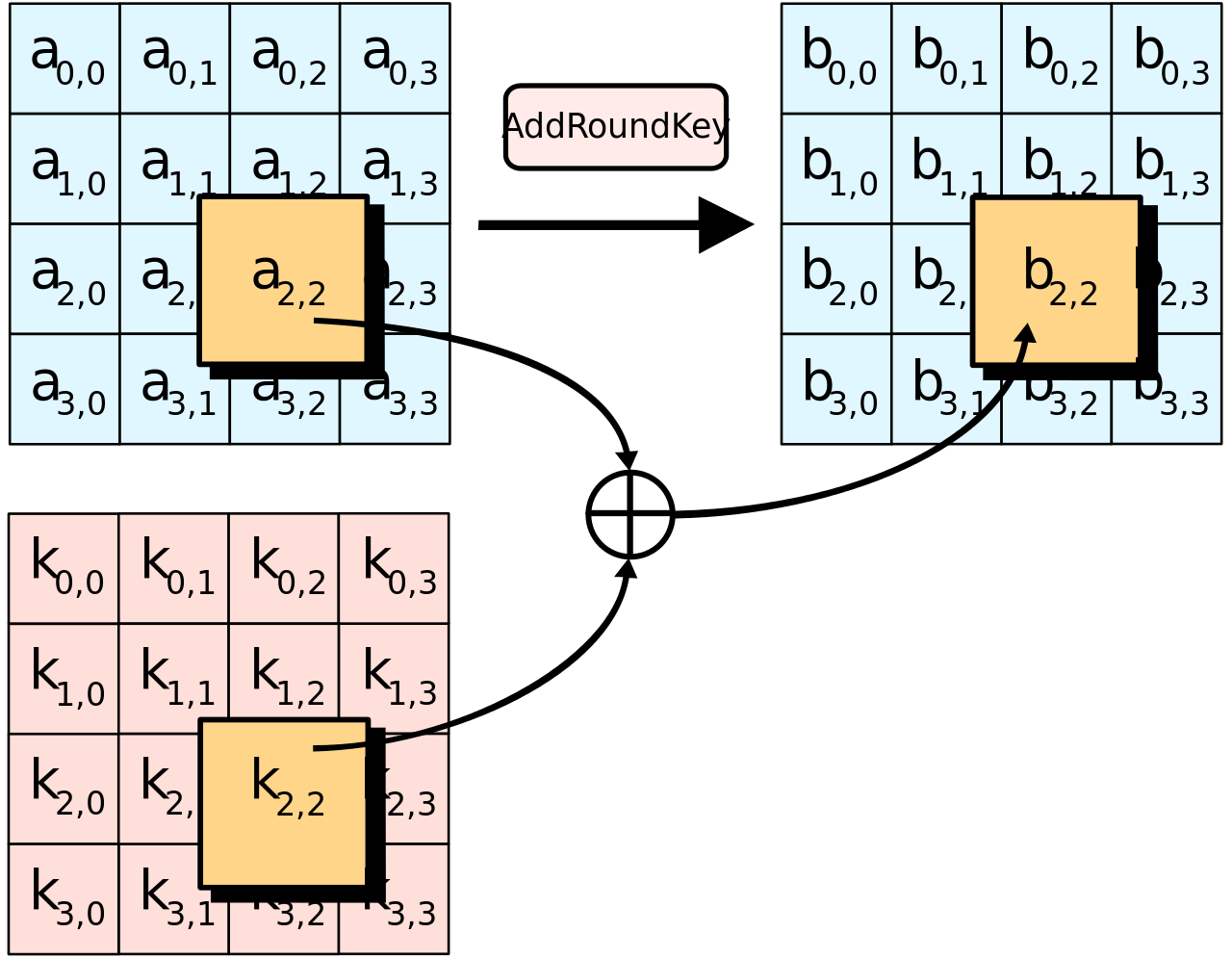 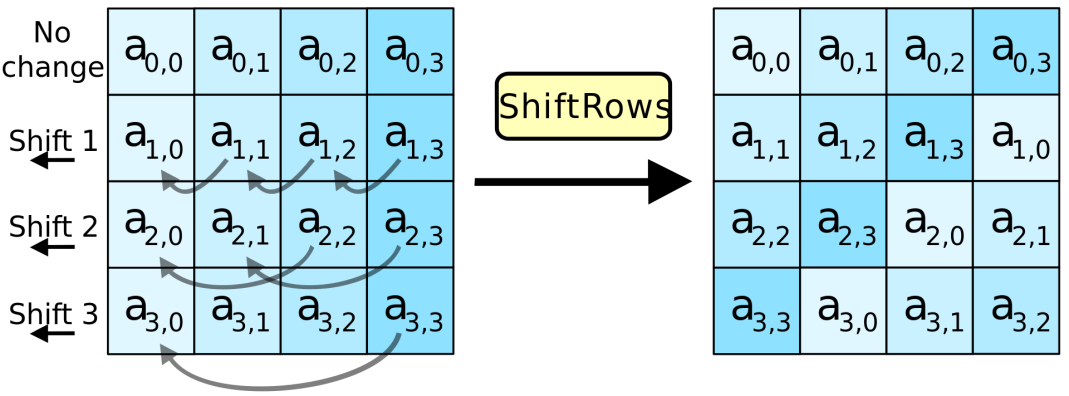 ShiftRows
AddRoundKey
Quantum processor
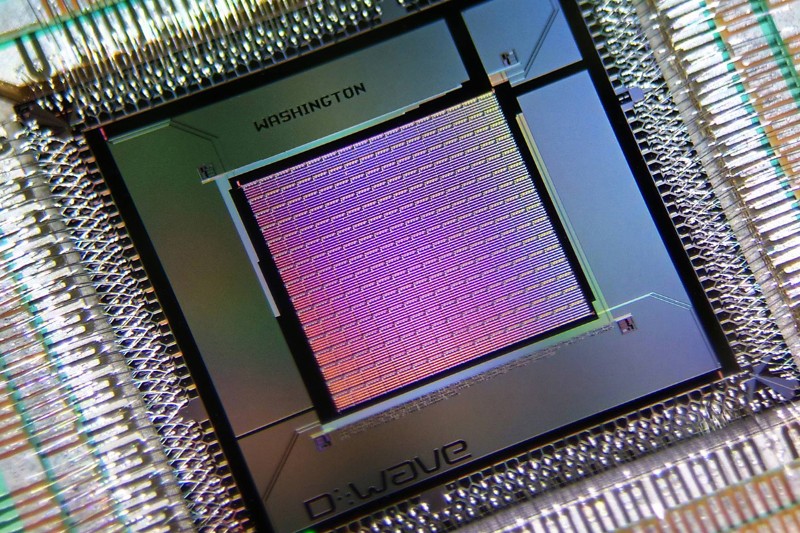 11
Thank you for your attention